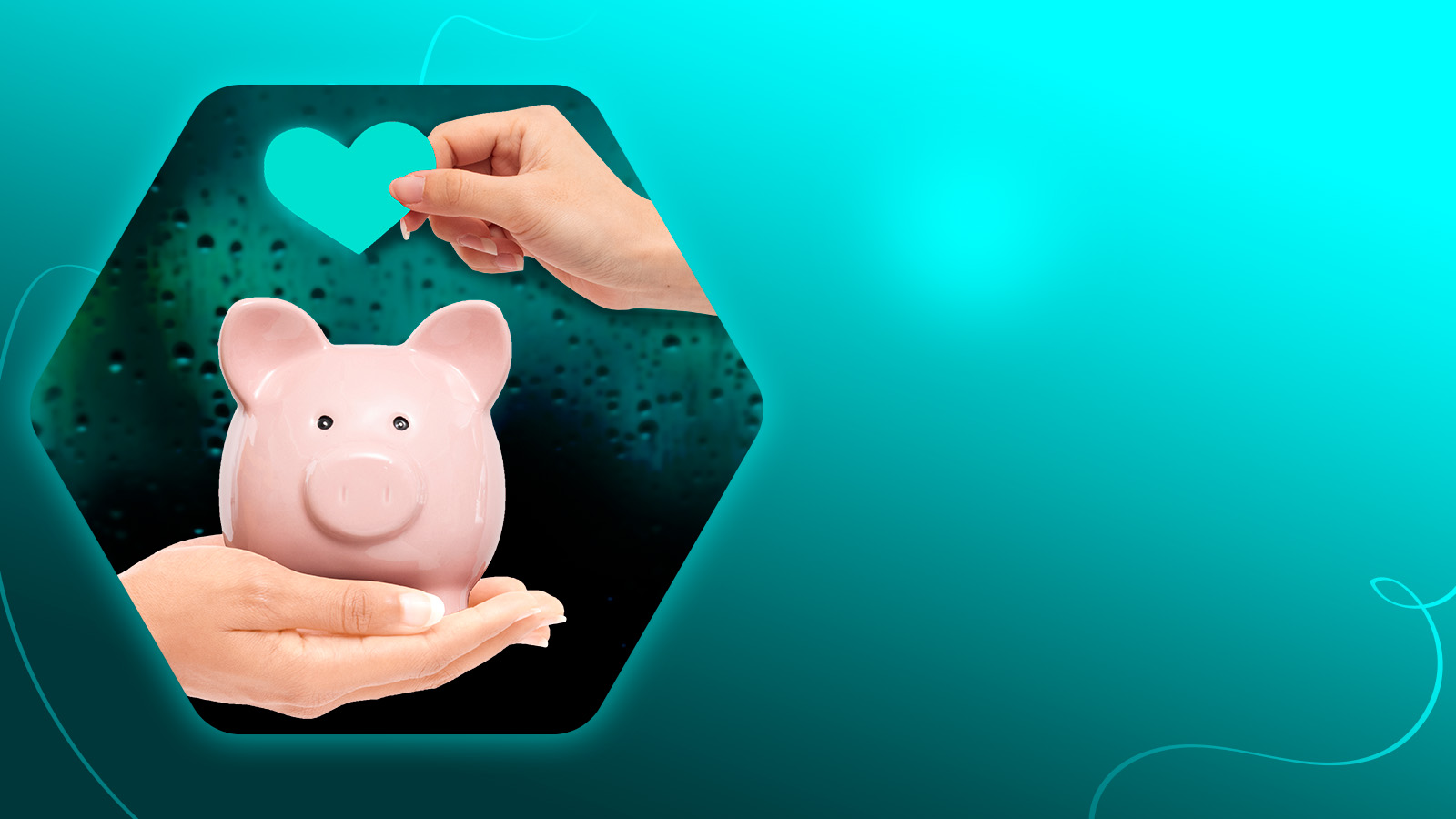 Финансовый отчет 
май 2024
на 01.05.2024: 836 749,89 рублей

Поступило за май 2024: 5 441 389,75 рублей, из них:
	- физические лица: 5 353 739,75 рублей
	- юридические лица: 87 650,00 рублей

Израсходовано за май 2024: 2 083 926,54 рублей, из них:
- уставная деятельность: 1 765 937,50 рублей
- административная деятельность: 317 989,04 рублей

Остаток на 31.05.2024: 4 193 943,10 рубля